Parcours de formation hybride des commissions numériques de collèges - #FCNCreteil
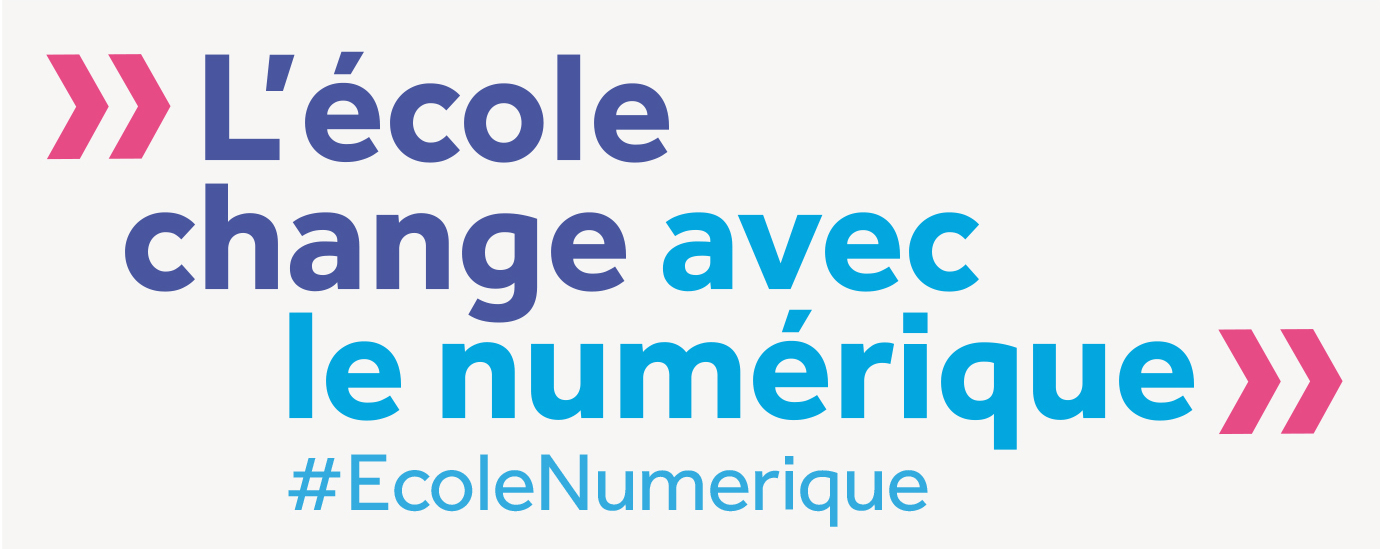 le numérique 
des outils ? une culture ?
des implications éducatives
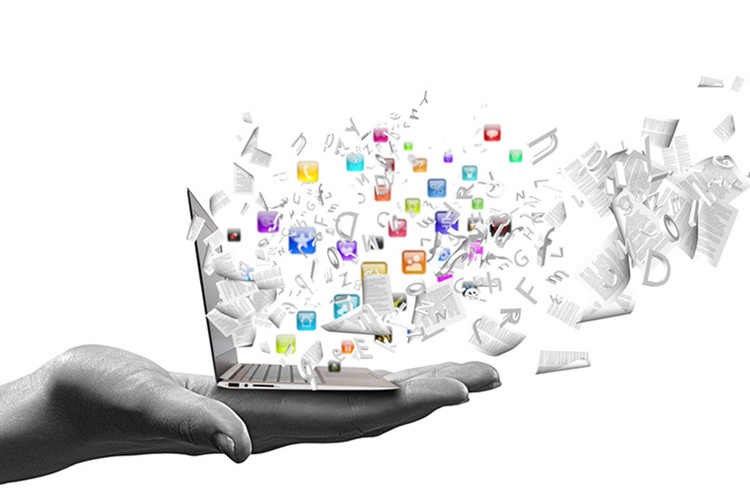 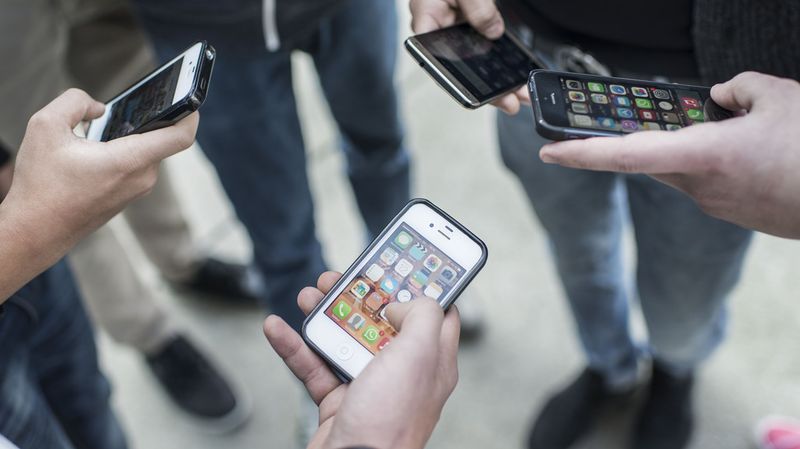 changement de regard sur les pratiques personnelles des élèves
accompagnement des pratiques personnels des élèves
[Speaker Notes: Polariser la réflexion sur le numérique en tant que culture
Passer du numérique perçu comme outil au service du déroulement de la séance  au numérique comme changement de culture, changement de société 
des implications éducatives 
changement de regard sur les pratiques personnels des élèves
accompagnement des pratiques personnels des élèves
Aider au repérage des ressources pertinentes
Développer leur esprit critique
Montrer un visage positif du numérique
des implications pédagogiques
Changement de posture
Lâcher prise
Pratiques innovantes 
Repérer
Permettre les échanges
Mutualiser
Diffuser]
le numérique ? des outils ? une culture ?
des implications éducatives
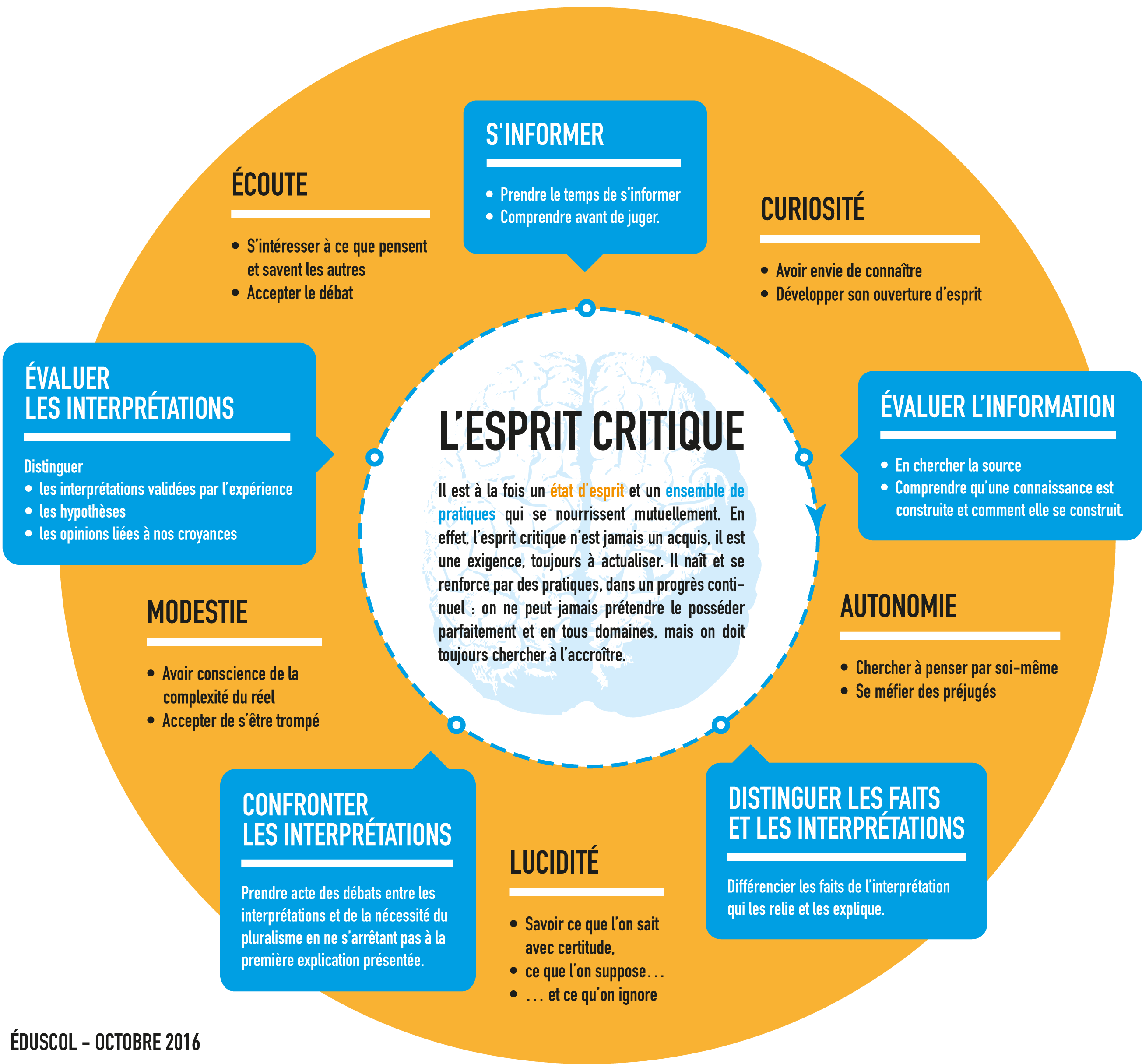 Développer l’esprit critique des élèves
Aider au repérage des ressources pertinentes
[Speaker Notes: Polariser la réflexion sur le numérique en tant que culture
Passer du numérique perçu comme outil au service du déroulement de la séance  au numérique comme changement de culture, changement de société 
des implications éducatives 
changement de regard sur les pratiques personnels des élèves
accompagnement des pratiques personnels des élèves
Aider au repérage des ressources pertinentes
Développer leur esprit critique
Montrer un visage positif du numérique
des implications pédagogiques
Changement de posture
Lâcher prise
Pratiques innovantes 
Repérer
Permettre les échanges
Mutualiser
Diffuser]
le numérique ? des outils ? une culture ?
Combattre les idées reçues
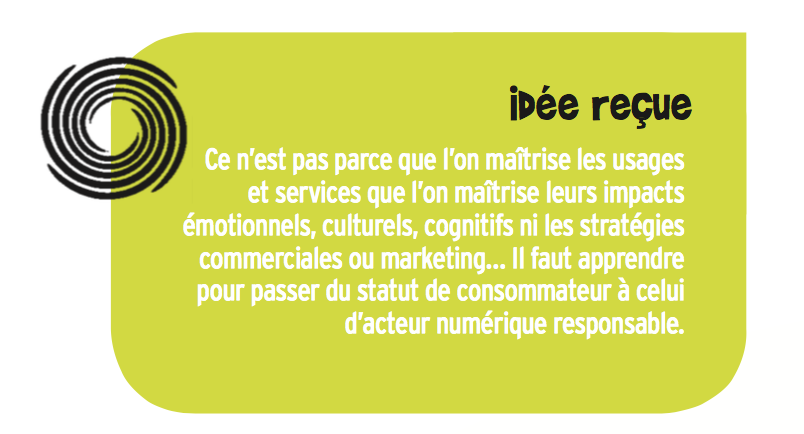 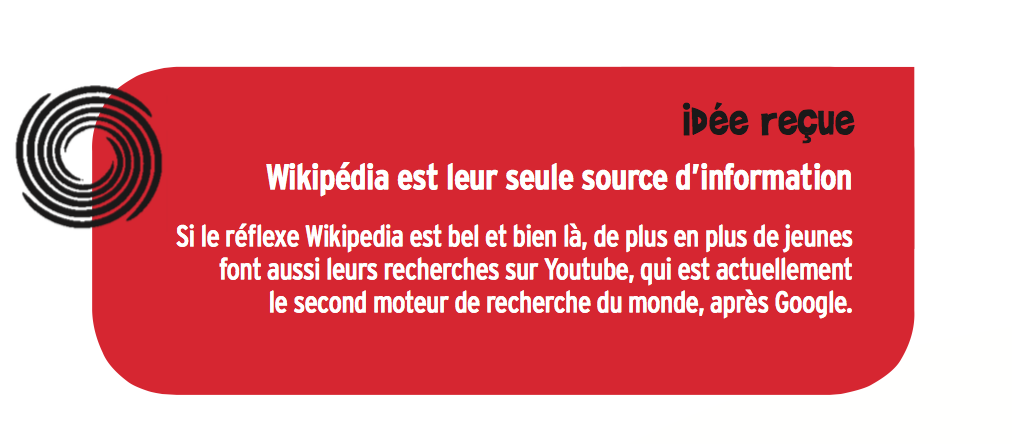 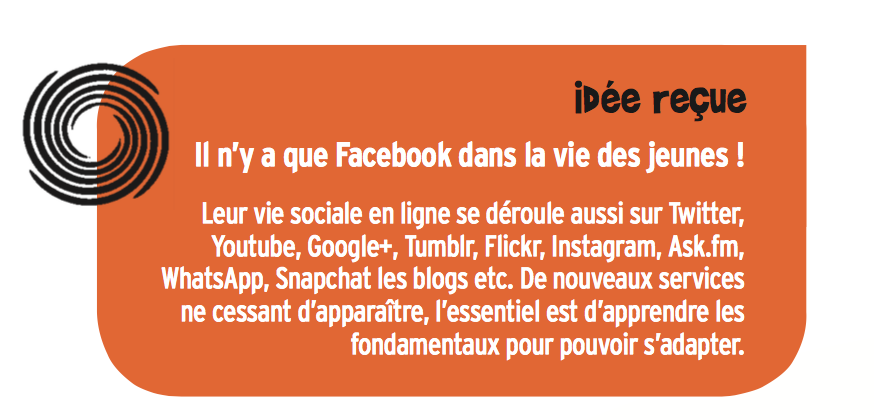 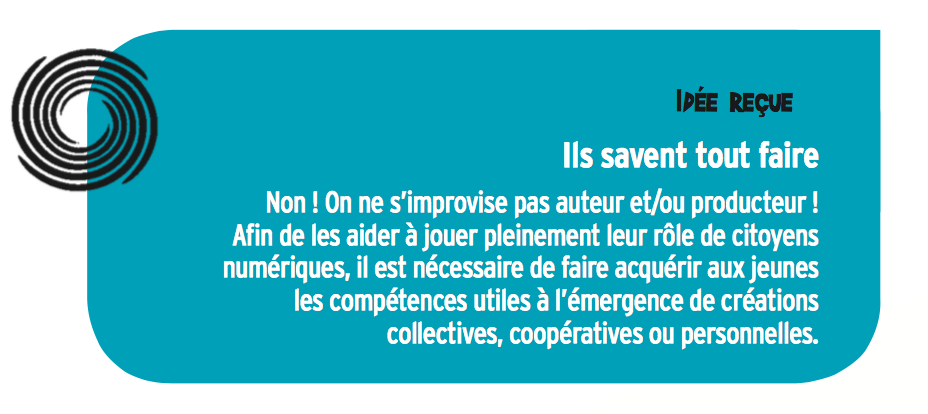 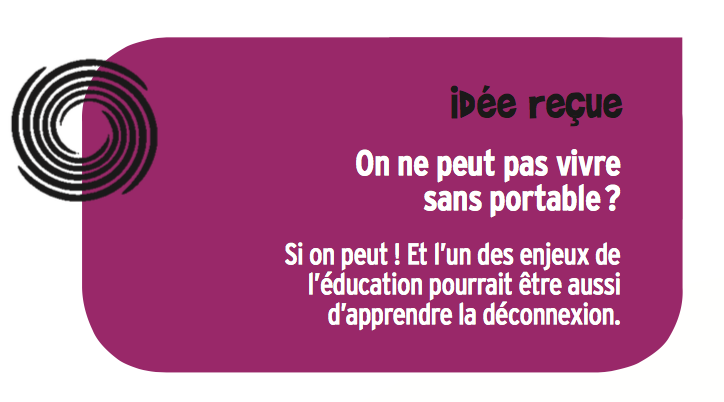 http://www.internetsanscrainte.fr/pdf/docs/InternetCitoyen-Guide-JUIL14-DEF.pdf
Montrer un visage positif du numérique
[Speaker Notes: Polariser la réflexion sur le numérique en tant que culture
Passer du numérique perçu comme outil au service du déroulement de la séance  au numérique comme changement de culture, changement de société 
des implications éducatives 
changement de regard sur les pratiques personnels des élèves
accompagnement des pratiques personnels des élèves
Aider au repérage des ressources pertinentes
Développer leur esprit critique
Montrer un visage positif du numérique
des implications pédagogiques
Changement de posture
Lâcher prise
Pratiques innovantes 
Repérer
Permettre les échanges
Mutualiser
Diffuser]
le numérique ? des outils ? une culture ?
des implications pédagogiques
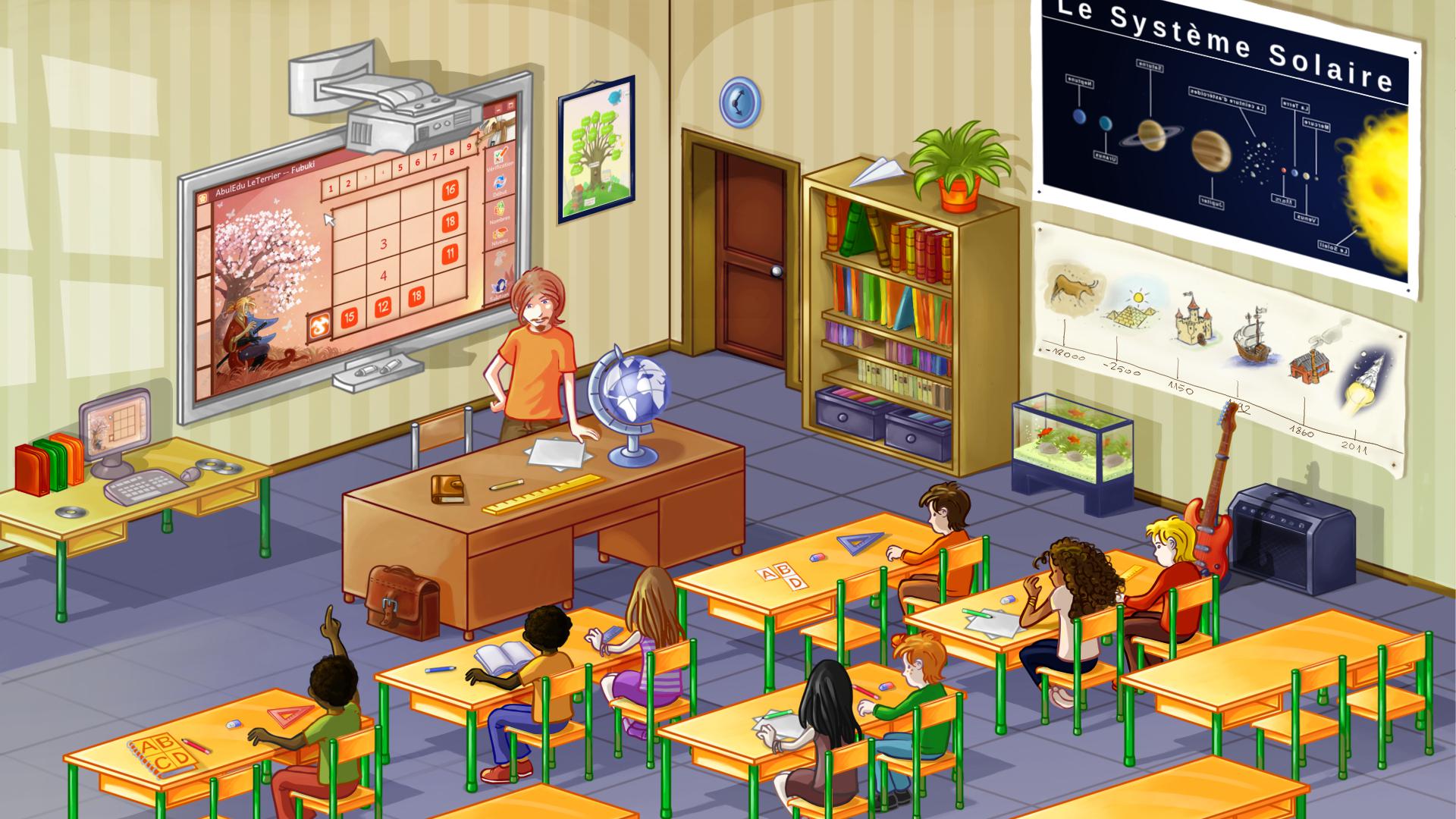 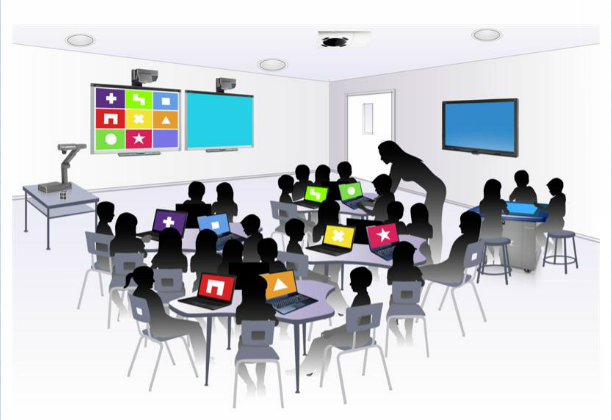 [Speaker Notes: Polariser la réflexion sur le numérique en tant que culture
Passer du numérique perçu comme outil au service du déroulement de la séance  au numérique comme changement de culture, changement de société 
des implications éducatives 
changement de regard sur les pratiques personnels des élèves
accompagnement des pratiques personnels des élèves
Aider au repérage des ressources pertinentes
Développer leur esprit critique
Montrer un visage positif du numérique
des implications pédagogiques
Changement de posture
Lâcher prise
Pratiques innovantes 
Repérer
Permettre les échanges
Mutualiser
Diffuser]
le numérique ? des outils ? une culture ?
des implications pédagogiques
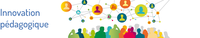 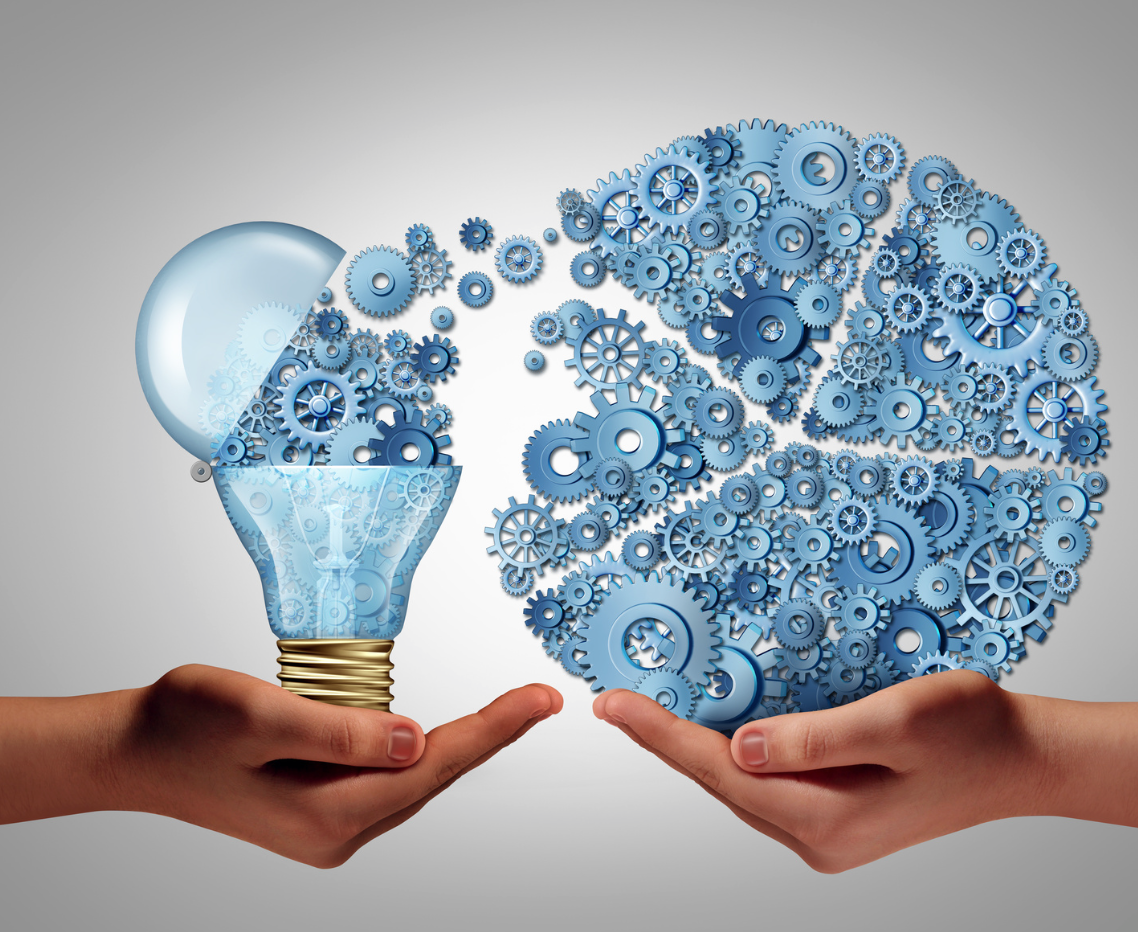 [Speaker Notes: Polariser la réflexion sur le numérique en tant que culture
Passer du numérique perçu comme outil au service du déroulement de la séance  au numérique comme changement de culture, changement de société 
des implications éducatives 
changement de regard sur les pratiques personnels des élèves
accompagnement des pratiques personnels des élèves
Aider au repérage des ressources pertinentes
Développer leur esprit critique
Montrer un visage positif du numérique
des implications pédagogiques
Changement de posture
Lâcher prise
Pratiques innovantes 
Repérer
Permettre les échanges
Mutualiser
Diffuser]
Organiser la veille sur les ressources
[Speaker Notes: Organiser la veille sur les ressources (Jocelyn)
Prendre appui sur les compétences spécifiques du professeur documentaliste
Clarifier la différence entre outils numériques (logiciels de bureautique…) et ressources numériques pour enseigner
Repérer les ressources institutionnelles (Eduthèque, BRNE…)
Expertiser l’offre de manuels numériques
Diffuser le produit du travail de veille auprès de l’ensemble de l’équipe pédagogique]
Se doter d’une stratégie de formation
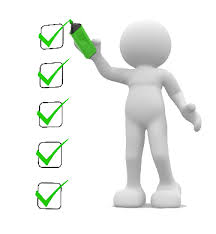 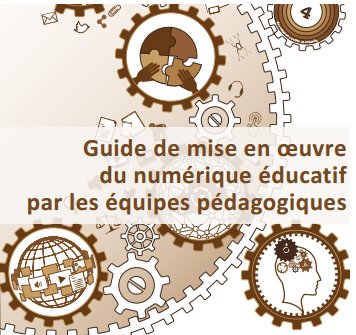 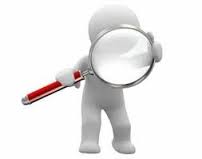 [Speaker Notes: Se doter d’une stratégie de formation (Jocelyn)
Repérer les besoins en formation des professeurs au-delà du disciplinaire et de la prise en main des outils
Expertiser l’offre globale de formation
catalogues de formation de proximité du Pôle Numérique
volet numérique du PAF]
Outiller la commission numérique
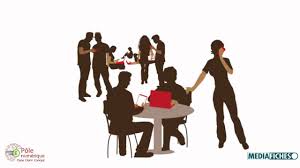 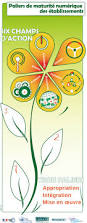 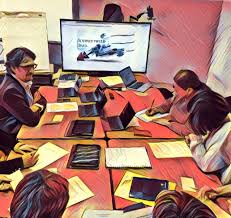 [Speaker Notes: Outiller la commission numérique (Philippe)
S’approprier le cadre de cohérence académique
présenter le nouveau référentiel “paliers de maturité”
Etablir un diagnostic
Se fixer des objectifs]
Une stratégie académique appuyée sur les commissions numériques
Généraliser la culture numérique dans l’établissement 
Encourager et accompagner les enseignants à développer des activités pédagogiques et éducatives à valeur ajoutée avec le numérique ;
Impulser de nouvelles pratiques pédagogiques et  éducatives ;
Développer l’éducation aux médias et à l’information ;
Mutualiser les séquences inspirantes et les ressources ;
Mettre en œuvre une veille professionnelle mutualisée ;
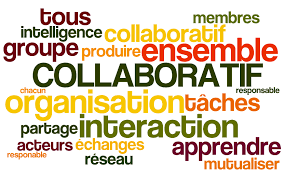 Participer à la communication interne et externe ;
Définir des actions à proposer au chef d’établissement.
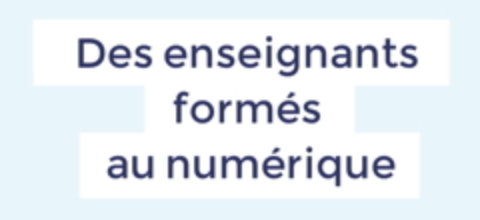 Poursuivre la formation des commissions numériques
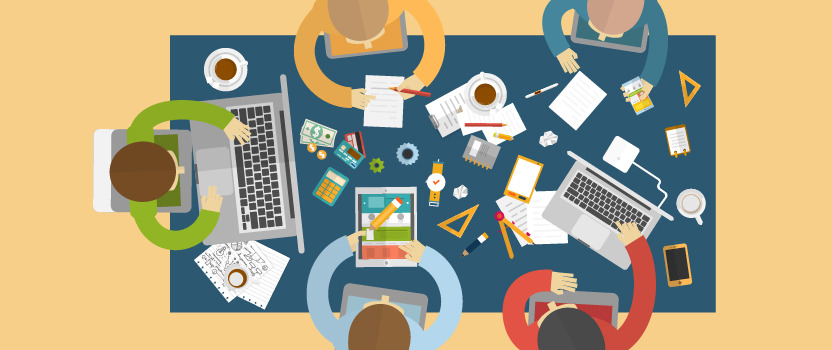 Identifier les ressources numériques pour enseigner
Aborder la question de l’identité numérique
S’appuyer sur les pratiques personnelles numériques des élèves
6h en présentiel
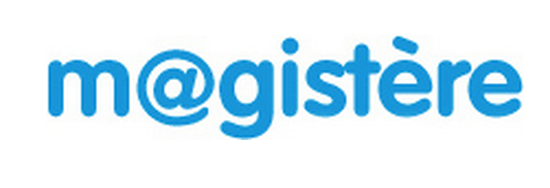 12h en distanciel
Développer les formations de proximité
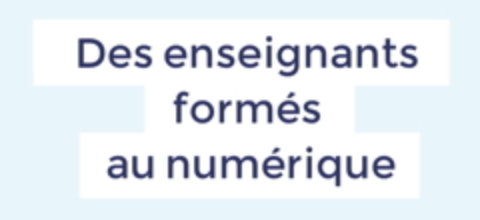 Un outil de diagnostic : les paliers de maturité numérique
http://goo.gl/D12btv
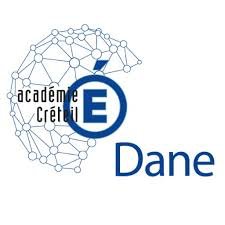 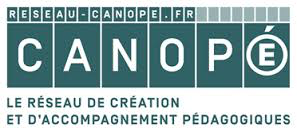 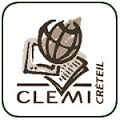 Les réseau des formateurs de la DANE
Les ateliers départementaux Canopé
Le CLEMI
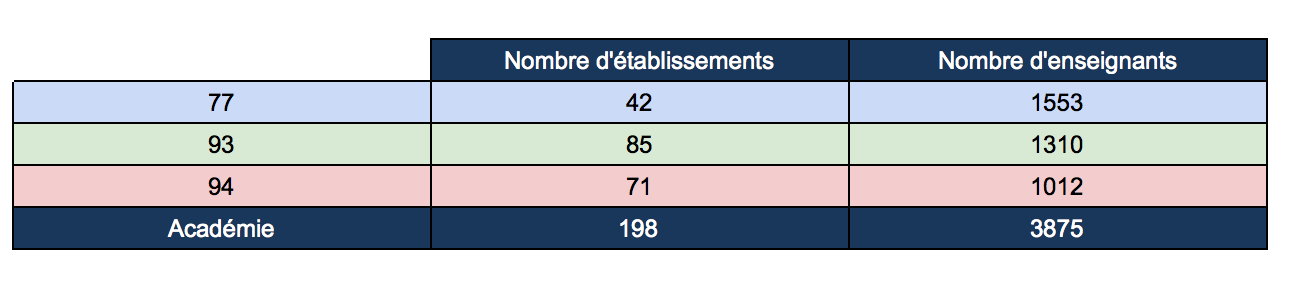 Répondre aux besoins individuels : le volet numérique du PAF
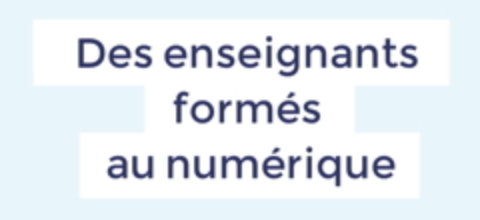 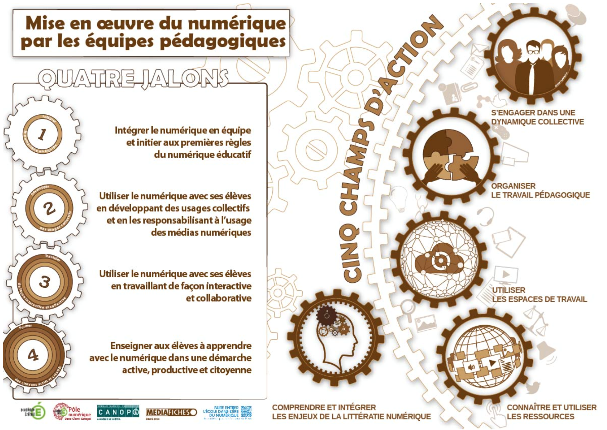 L’offre de formation
http://goo.gl/MJfgSz
Les jalons de mise en œuvre du numérique
http://goo.gl/Ldixls
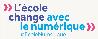 Observatoire académique du numérique
Fonctionnement des commissions numériques :

les conditions de leur mise en place ;
leur fonctionnement ;
leur composition ;
la nature de leurs travaux ;
les modalités de dissémination de ces derniers ;
leur prise en compte dans les réformes en cours ;
leur prise en compte dans la liaison école-collège ;
leur capacité à travailler en réseau et à communiquer.
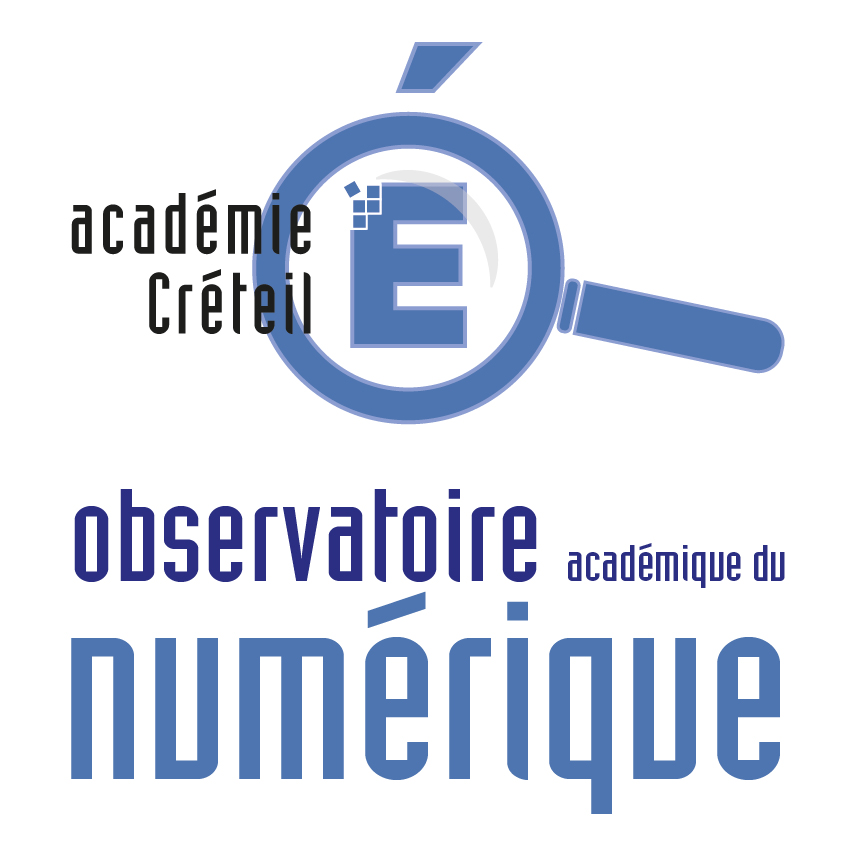 Pour suivre l’actualité du Pôle Numérique…
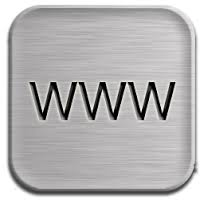 CANOPE : http://www.cndp.fr/crdp-creteil/ 
DANE : http://polenumerique.ac-creteil.fr 
CLEMI : http://clemi.ac-creteil.fr 
MEDIAFICHES : http://mediafiches.ac-creteil.fr
@accreteil
@DANECreteil
@CANOPE_77
@CANOPE_93
@CANOPE_94
@clemicreteil
@mediafiches
@snpcreteil
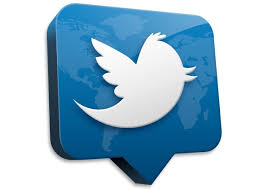 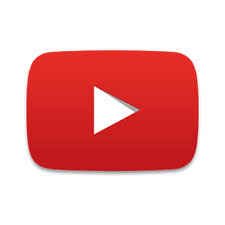 Chaîne Youtube
des
Mediafiches
http://goo.gl/FSUD6P